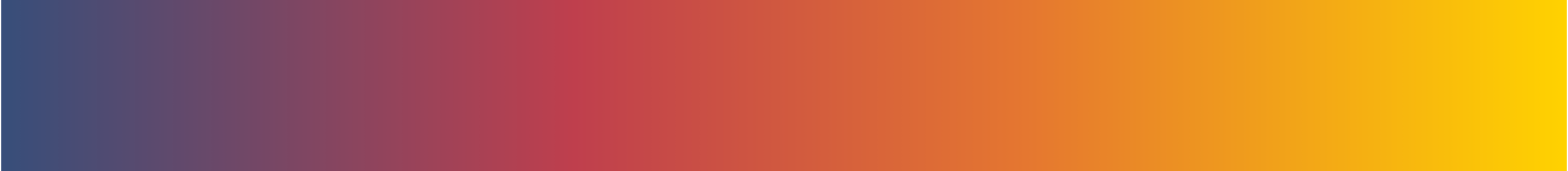 Te Huataki - Kāri Pikitia
Anei ētahi ngohe hei whakamahi i ēnei kāri pikitia.
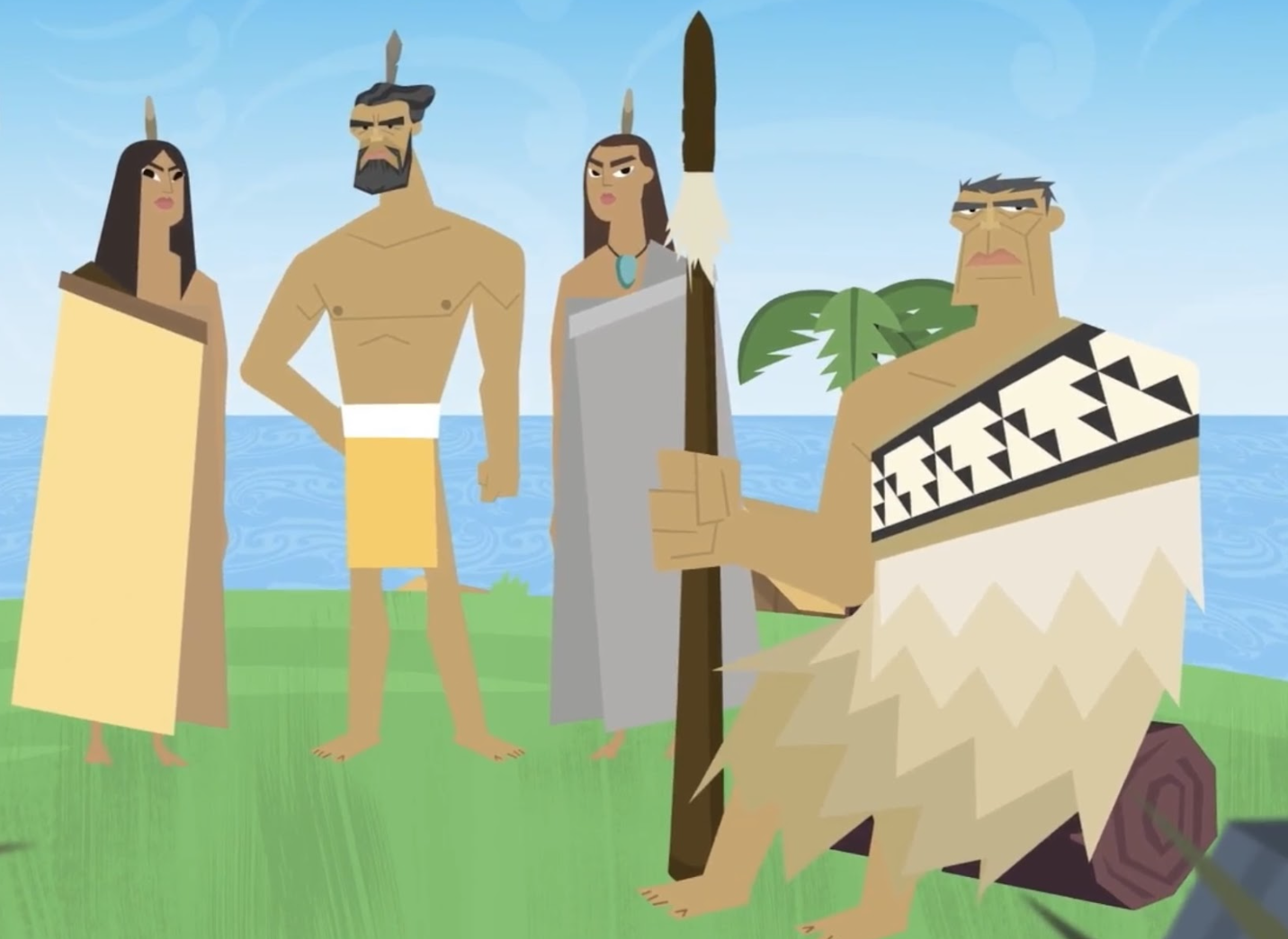 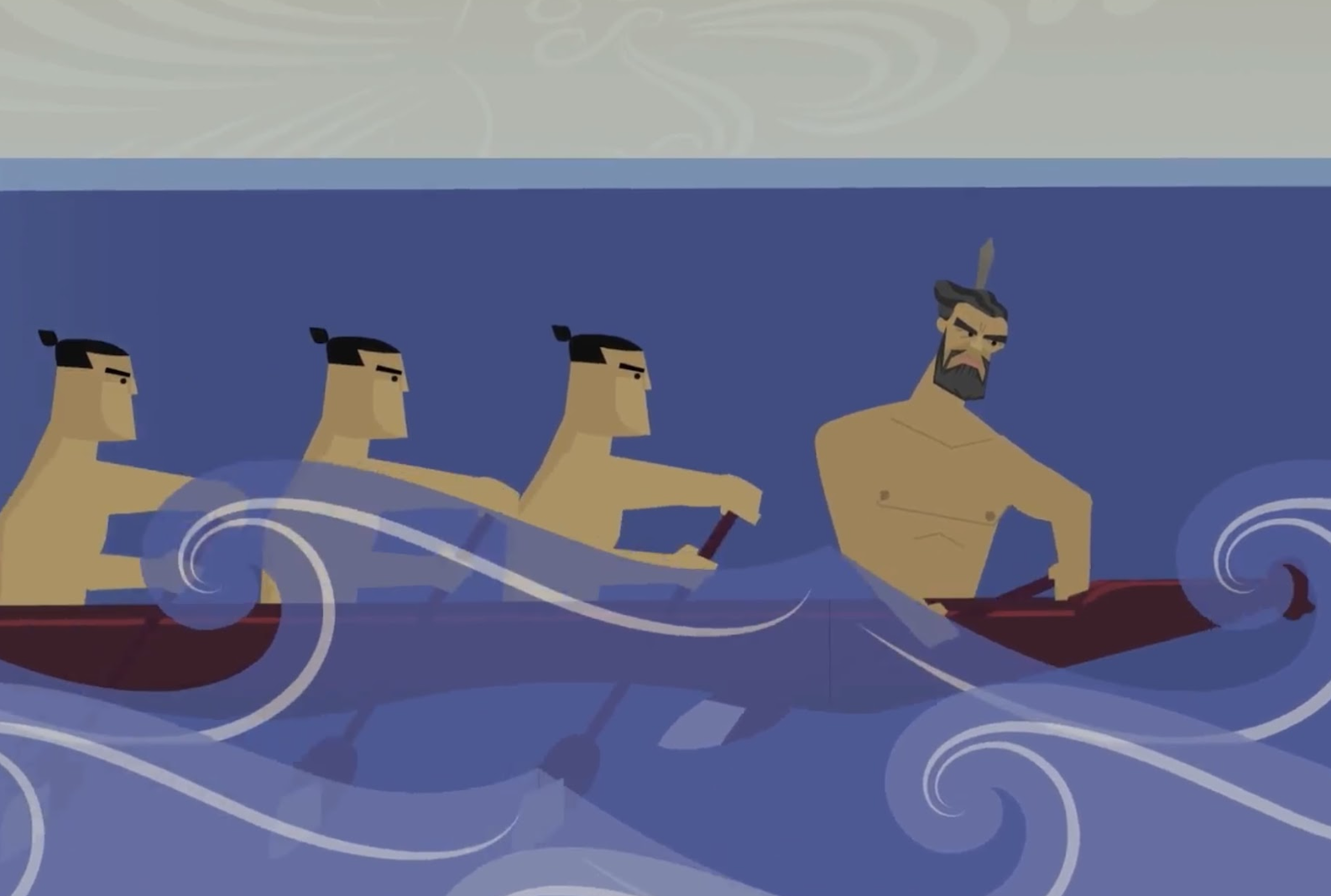 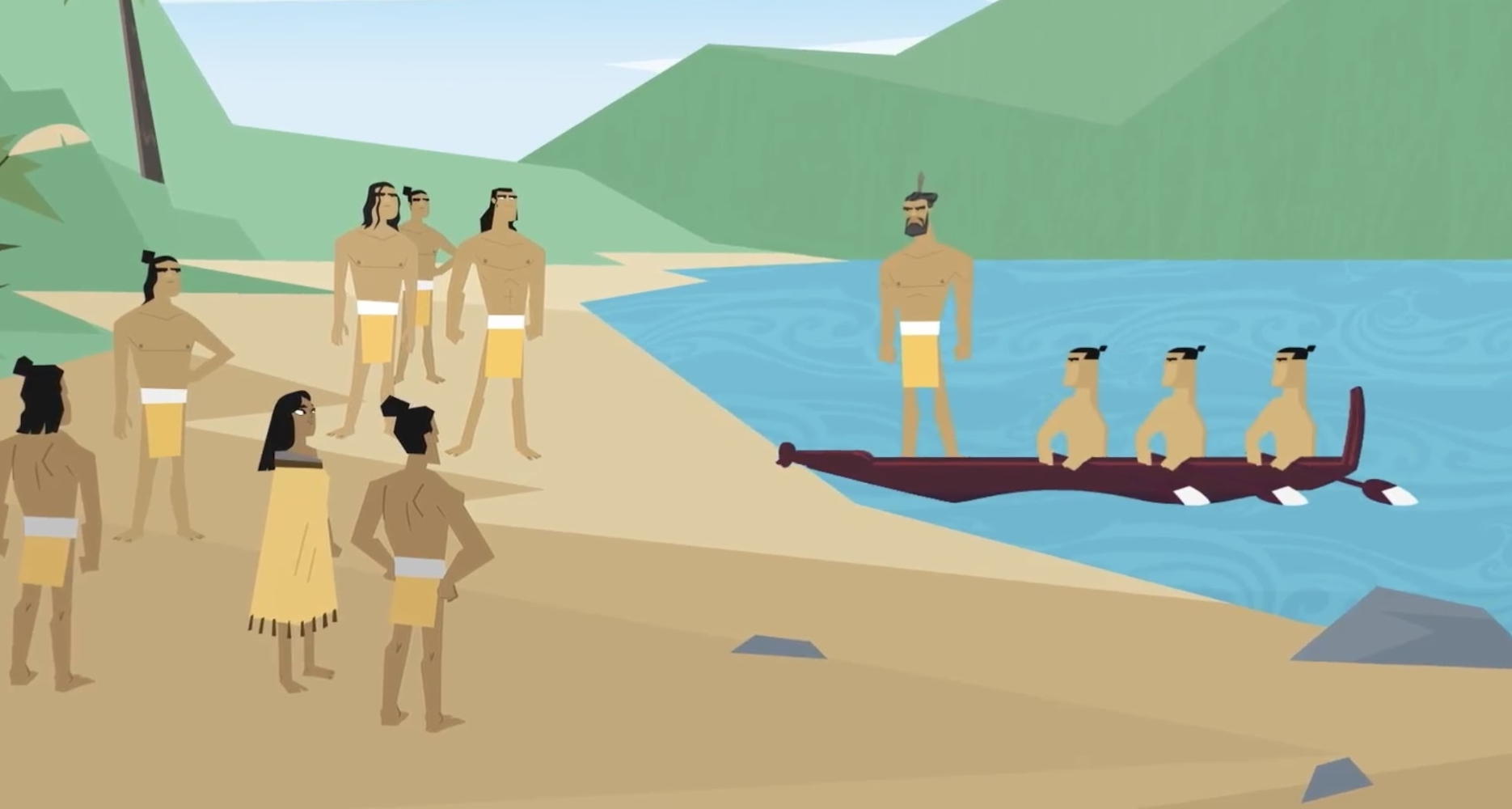 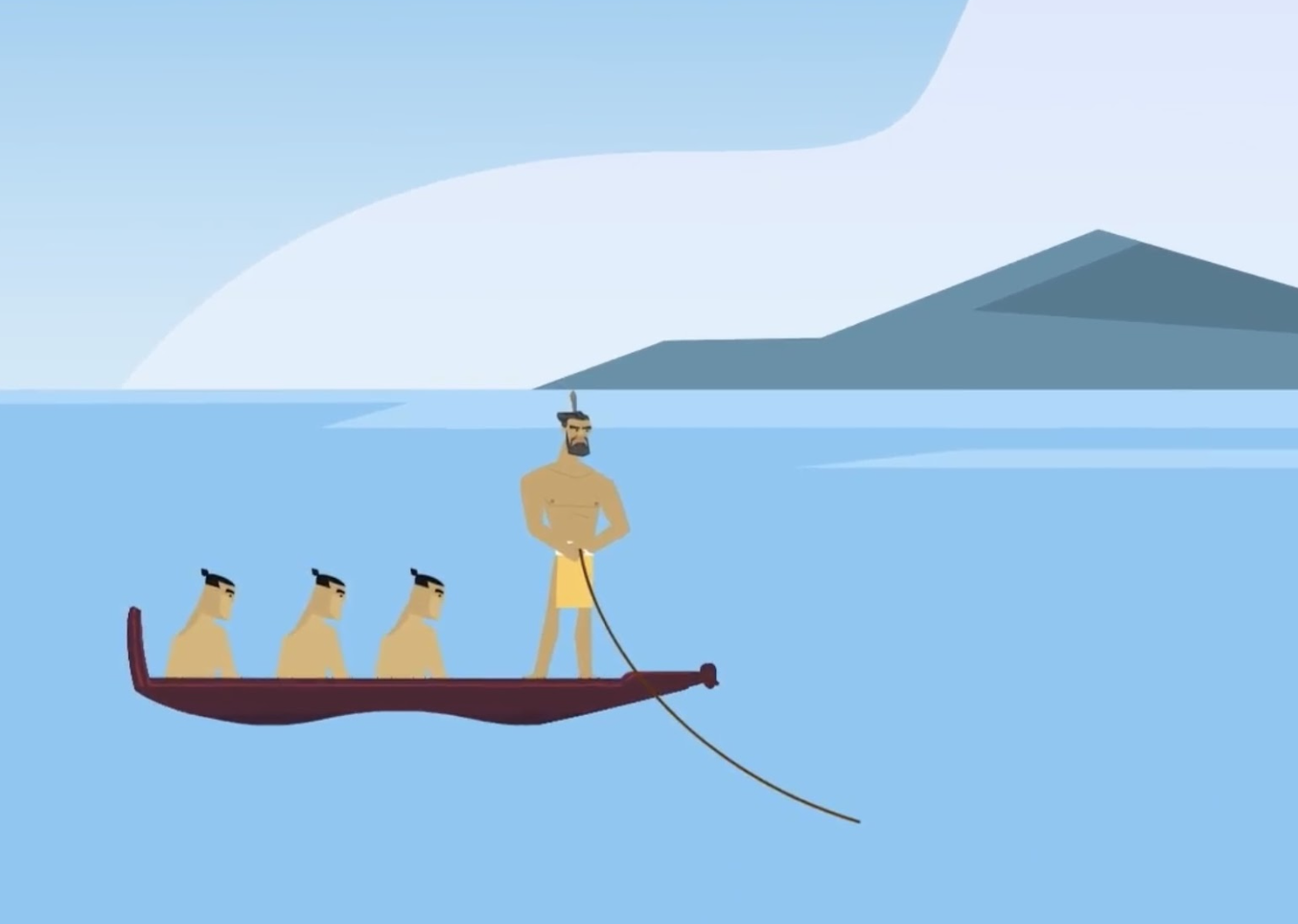 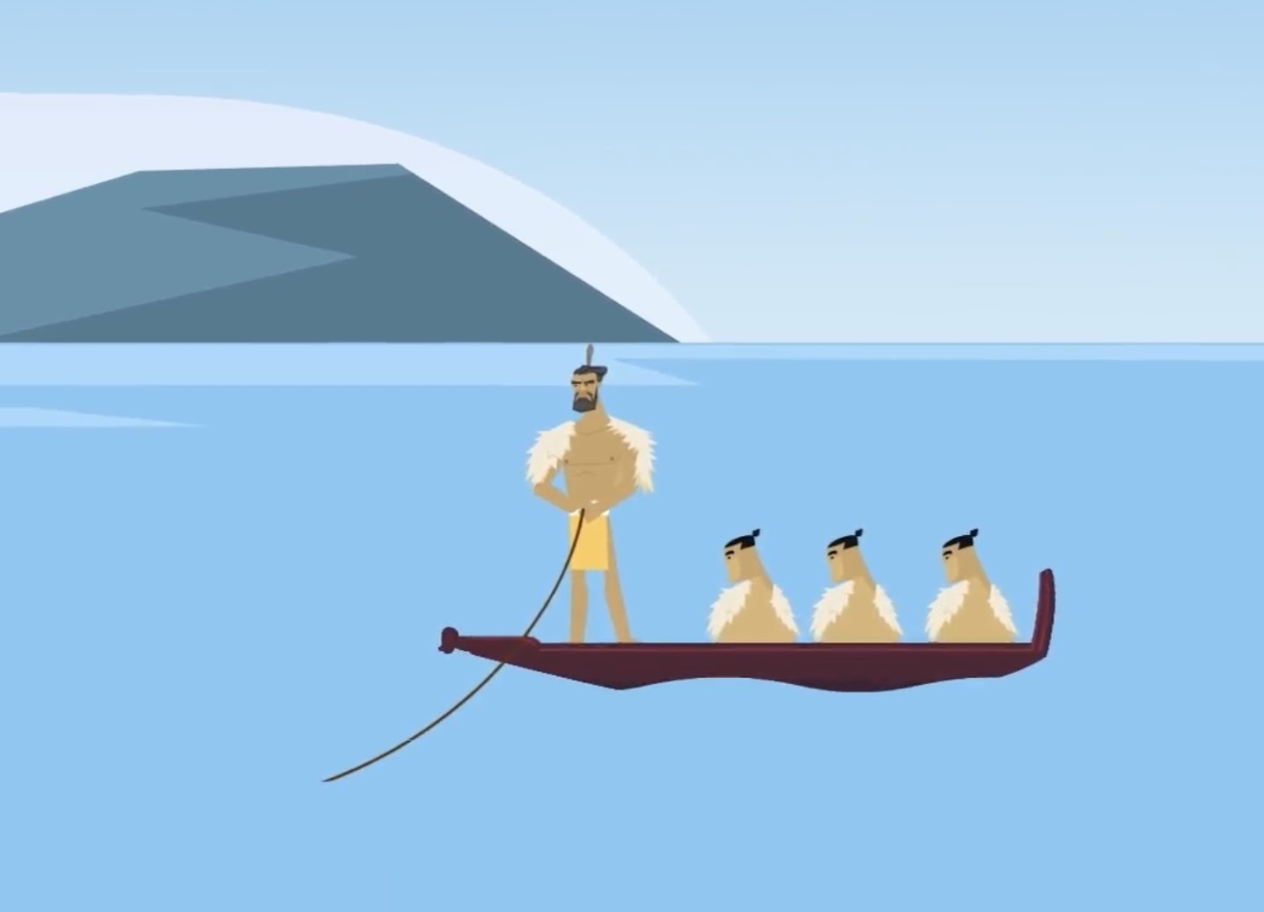 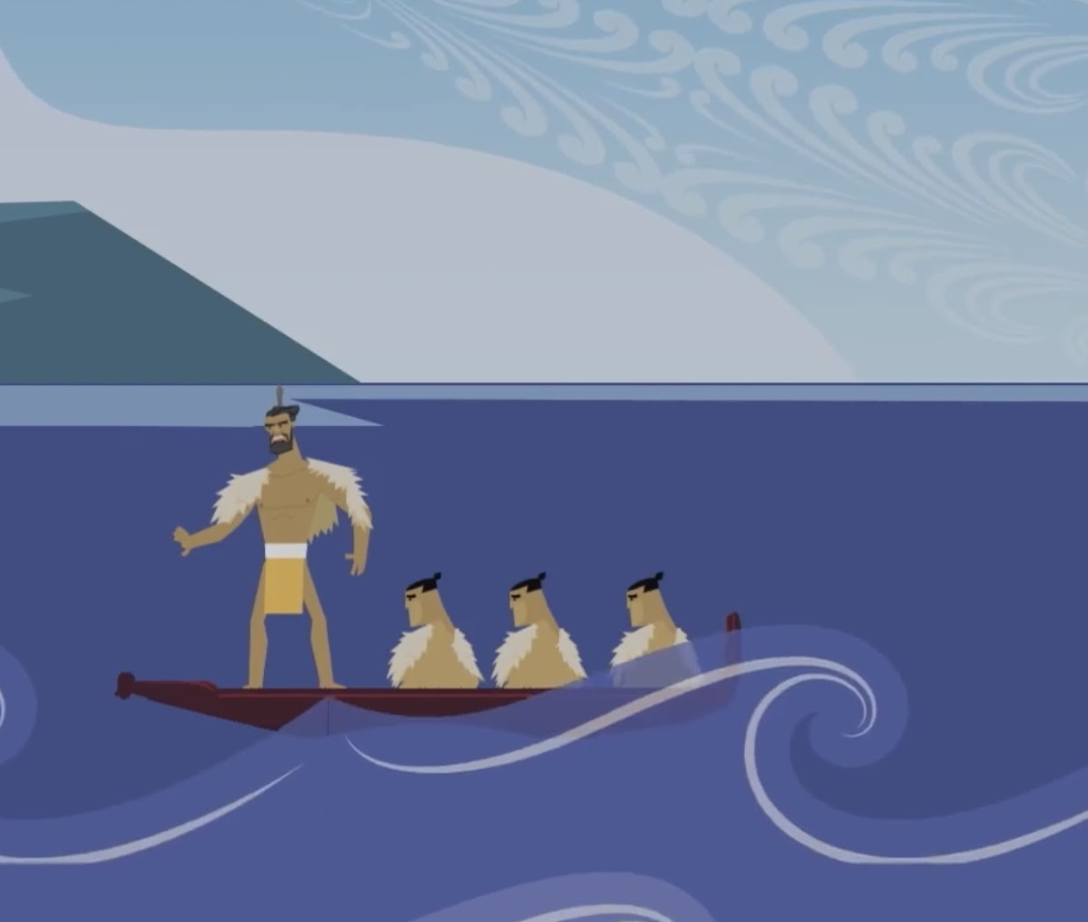 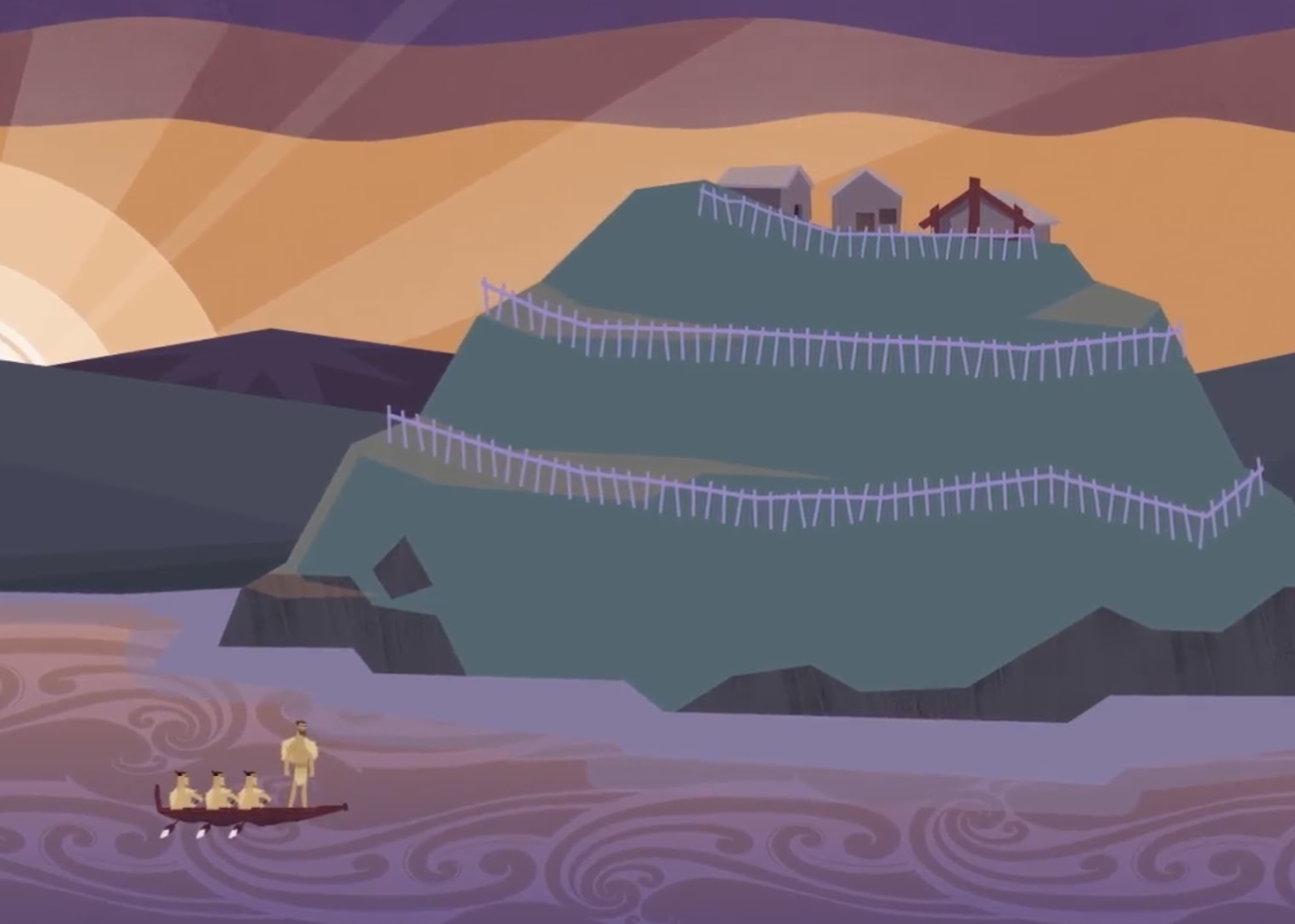 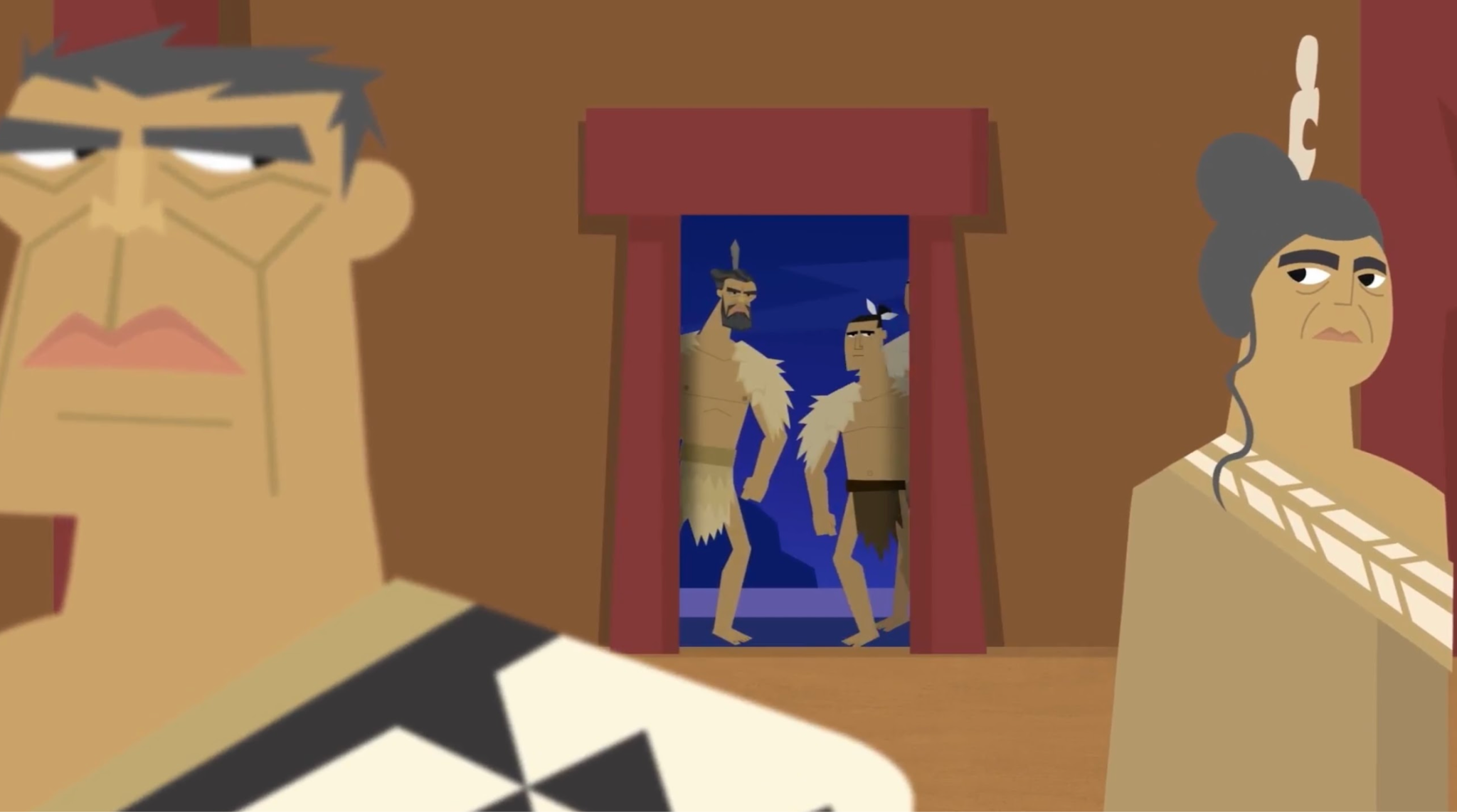 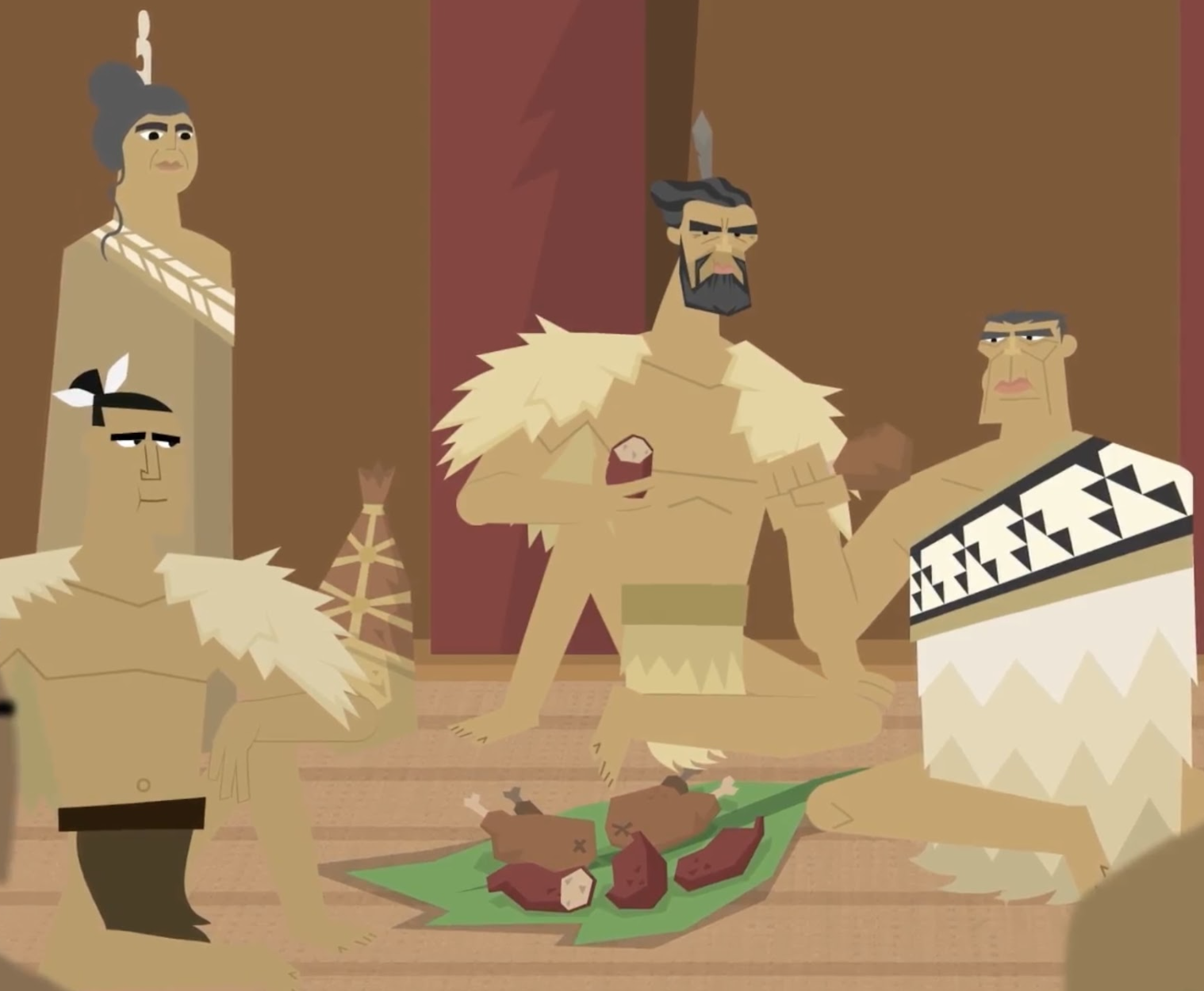 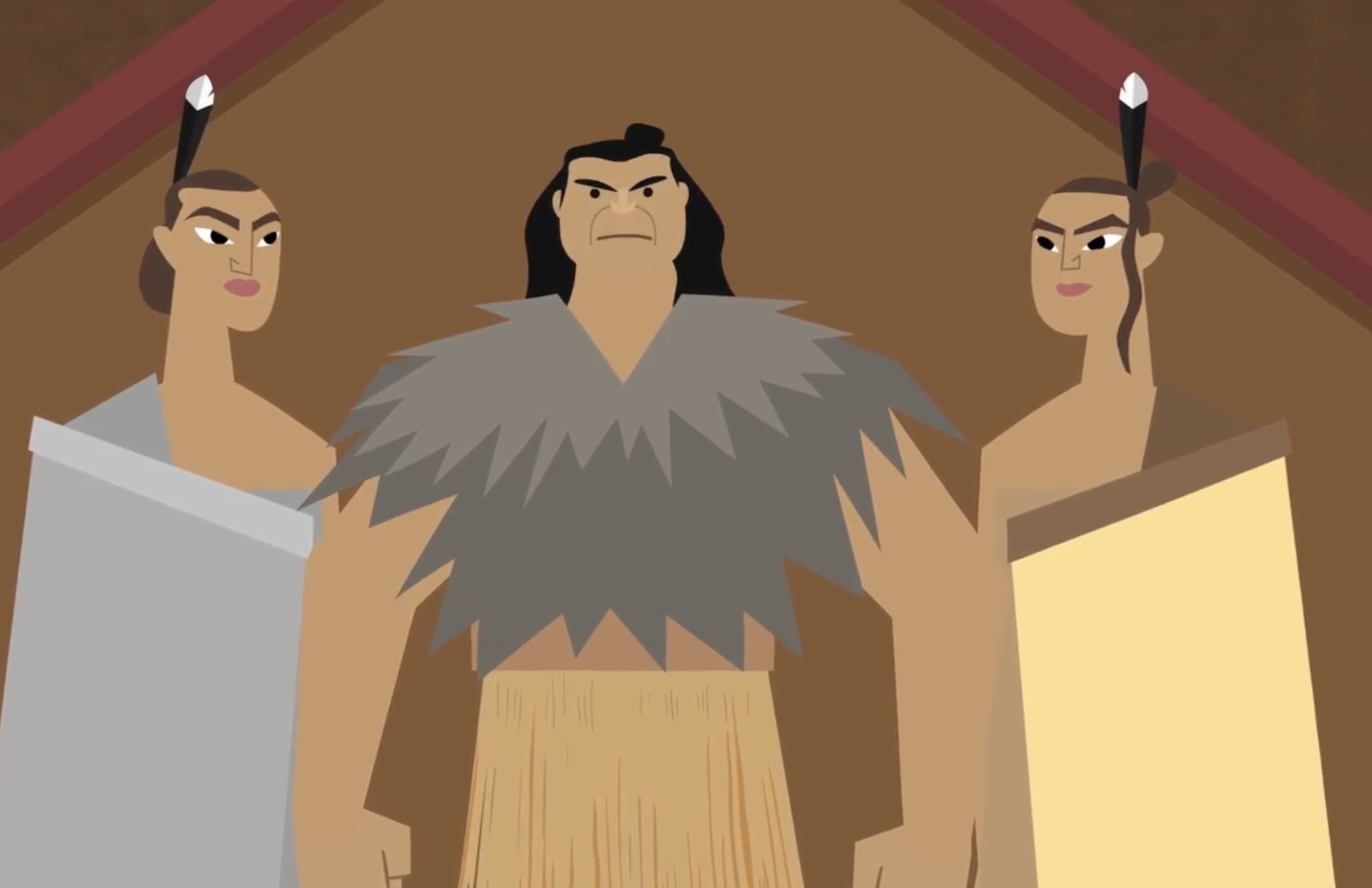 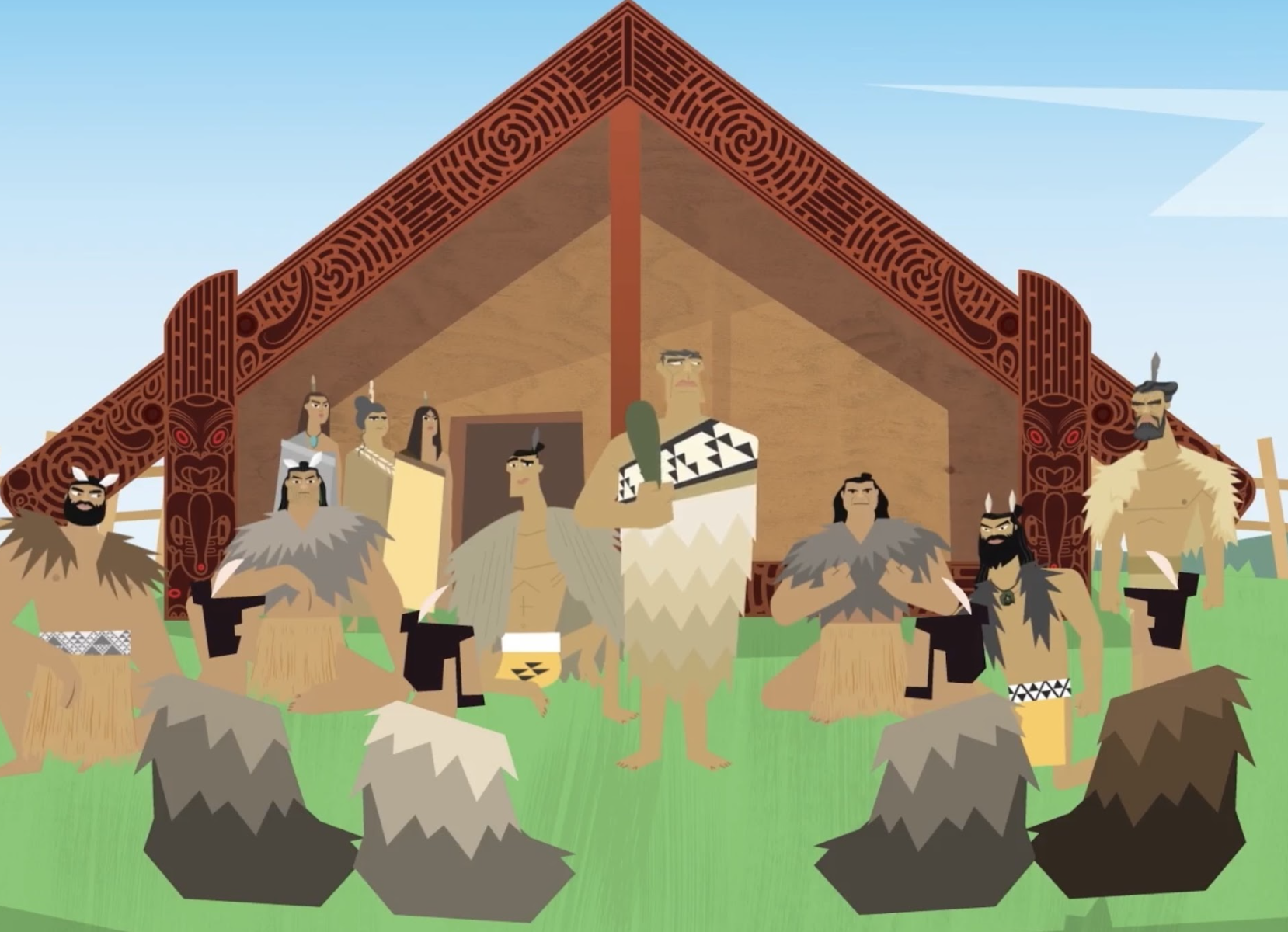 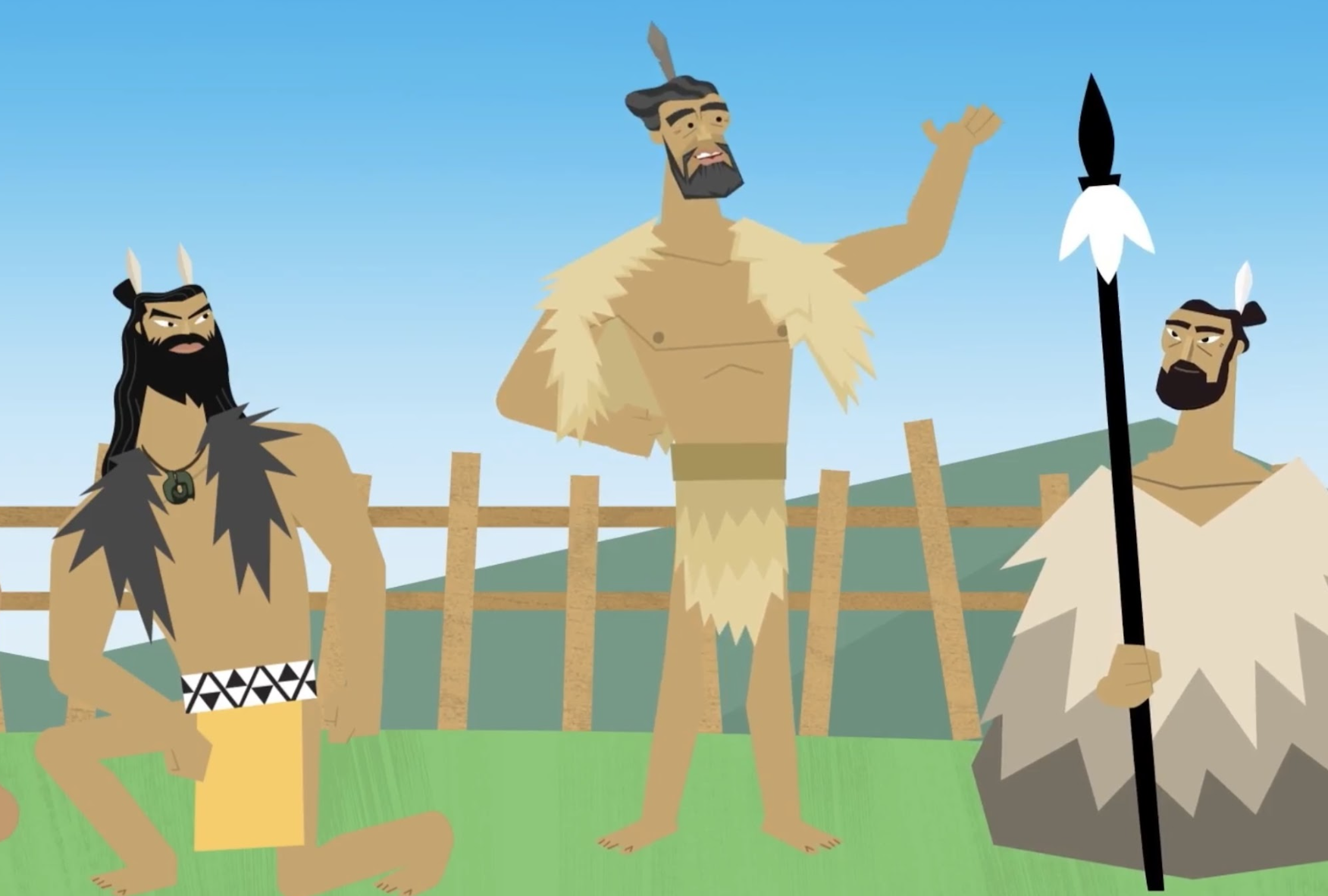 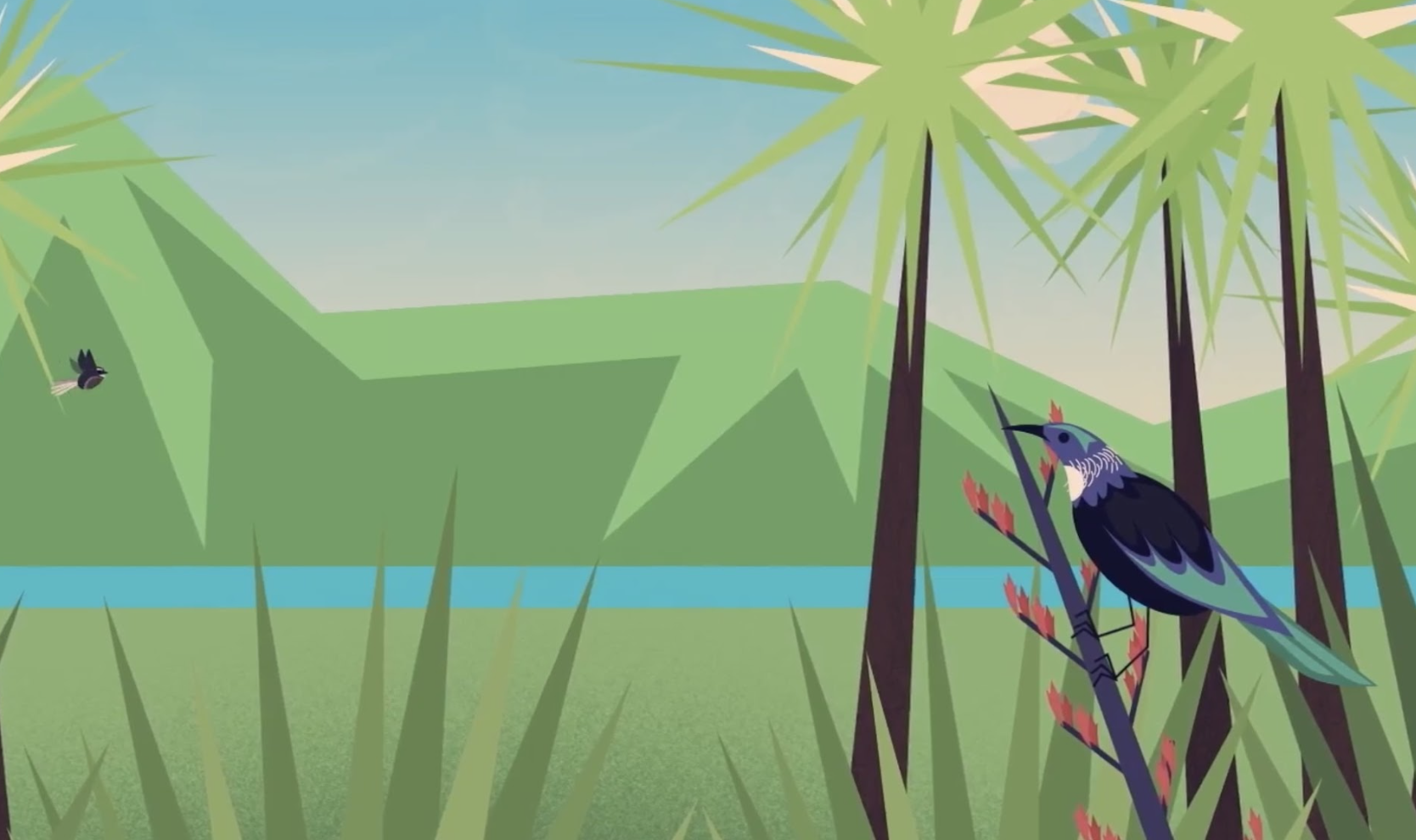 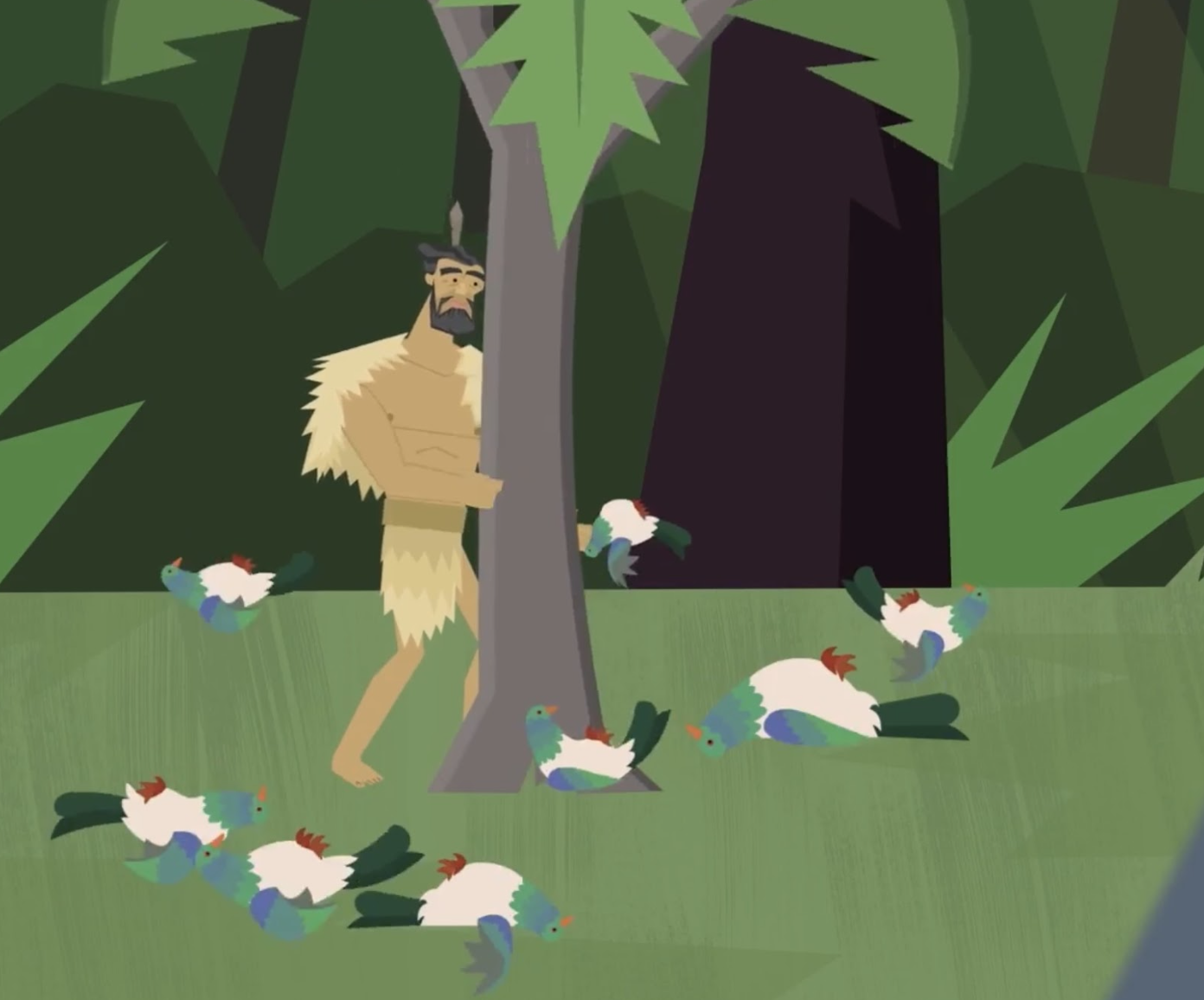 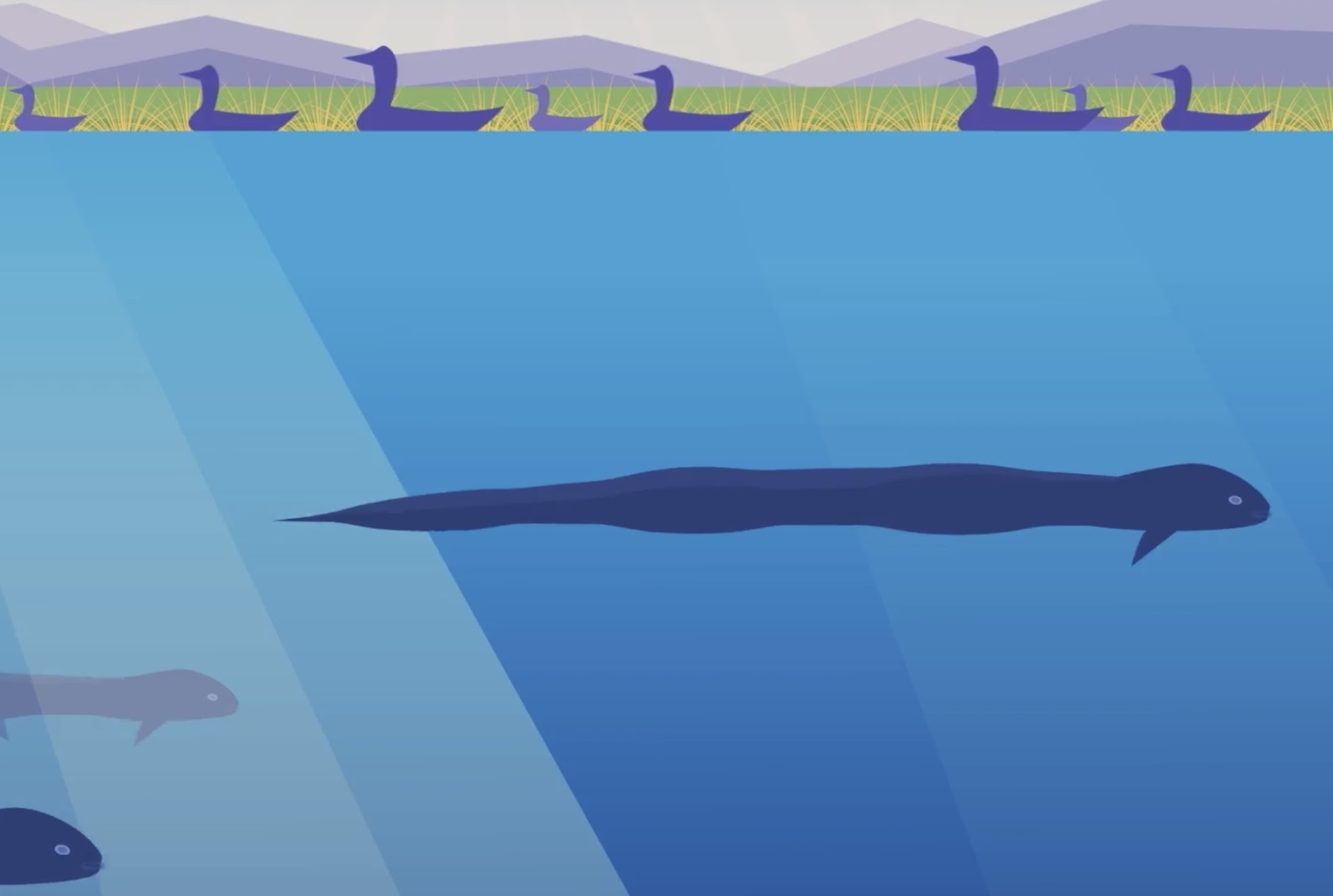 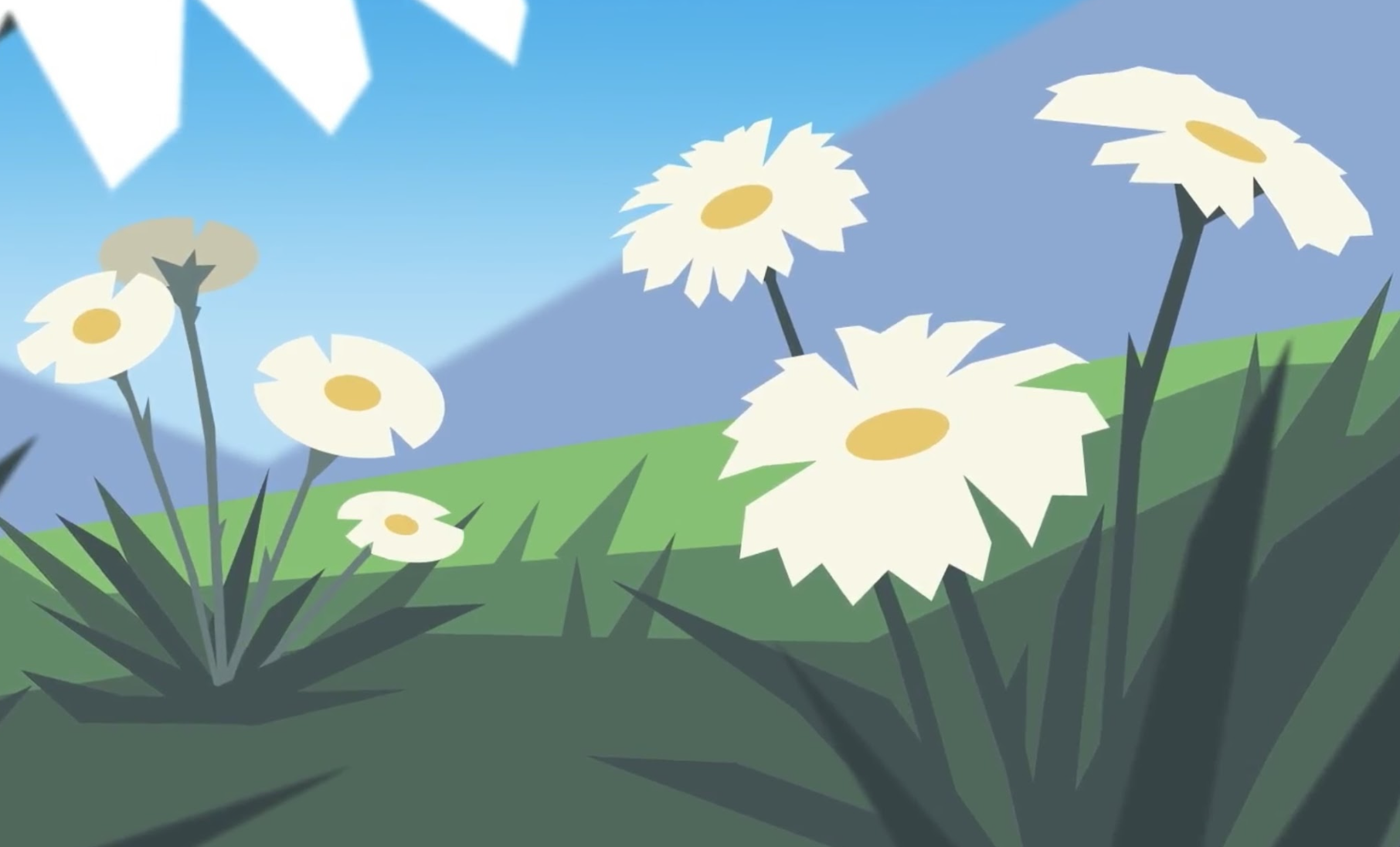 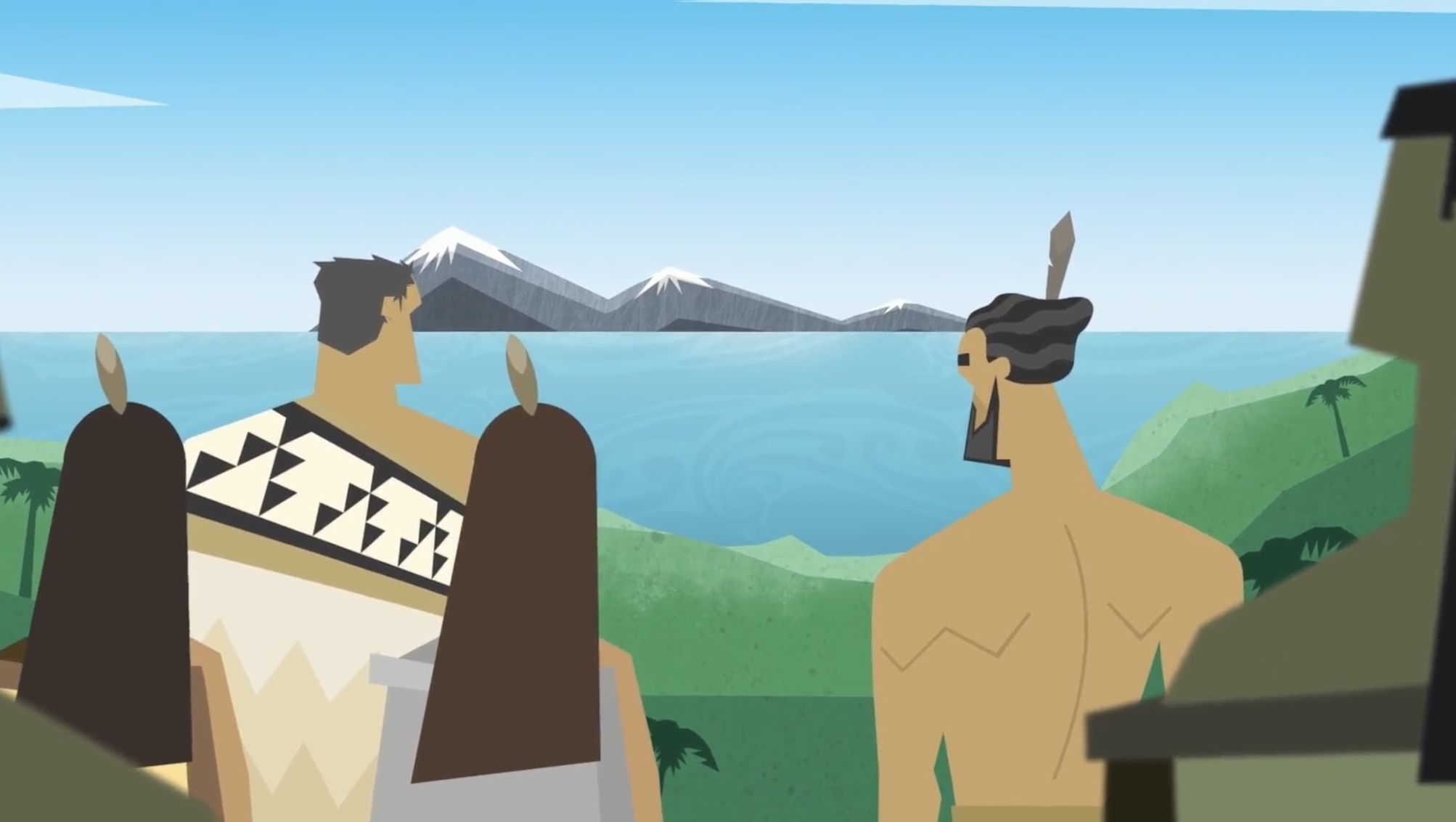 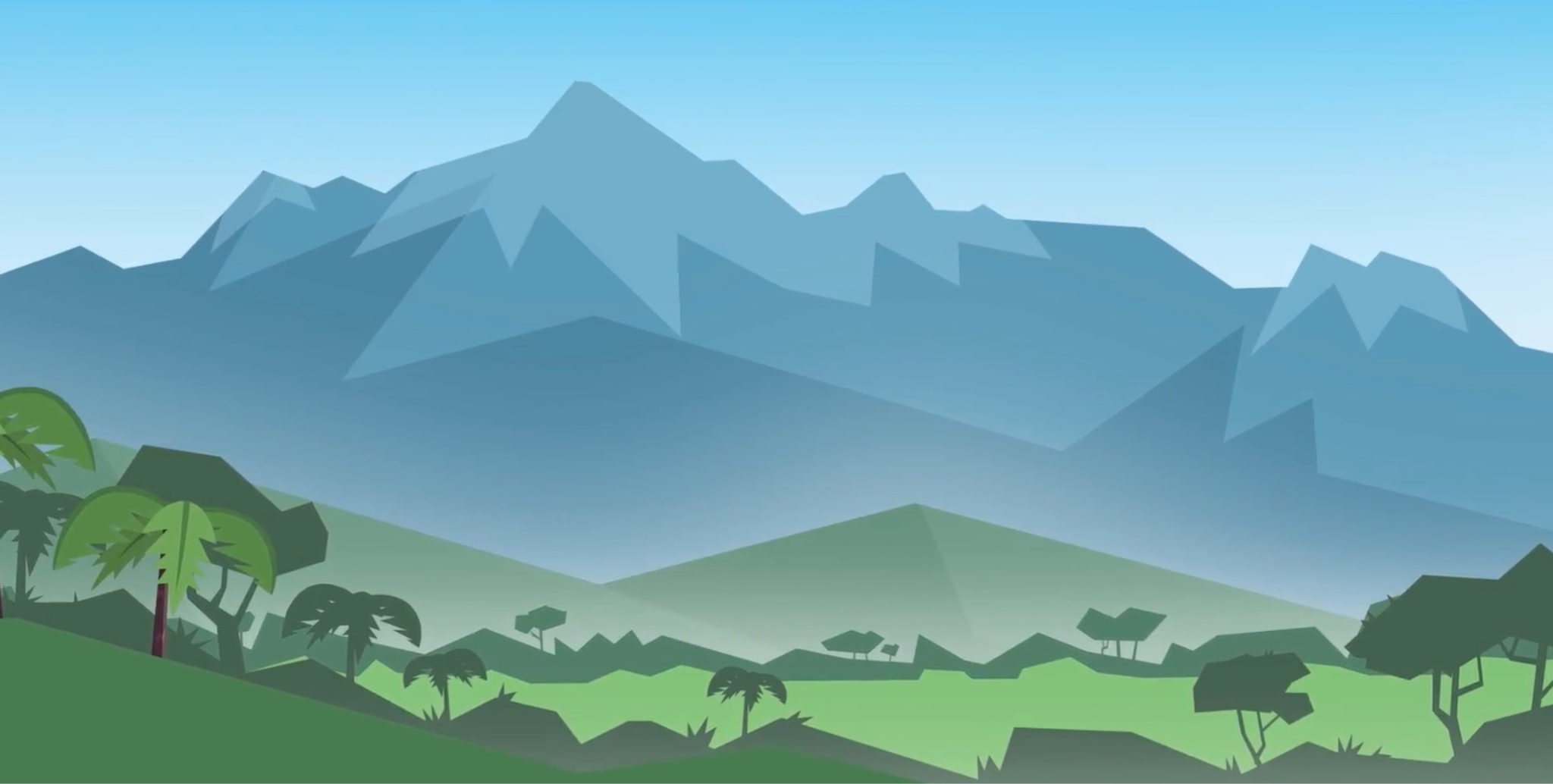 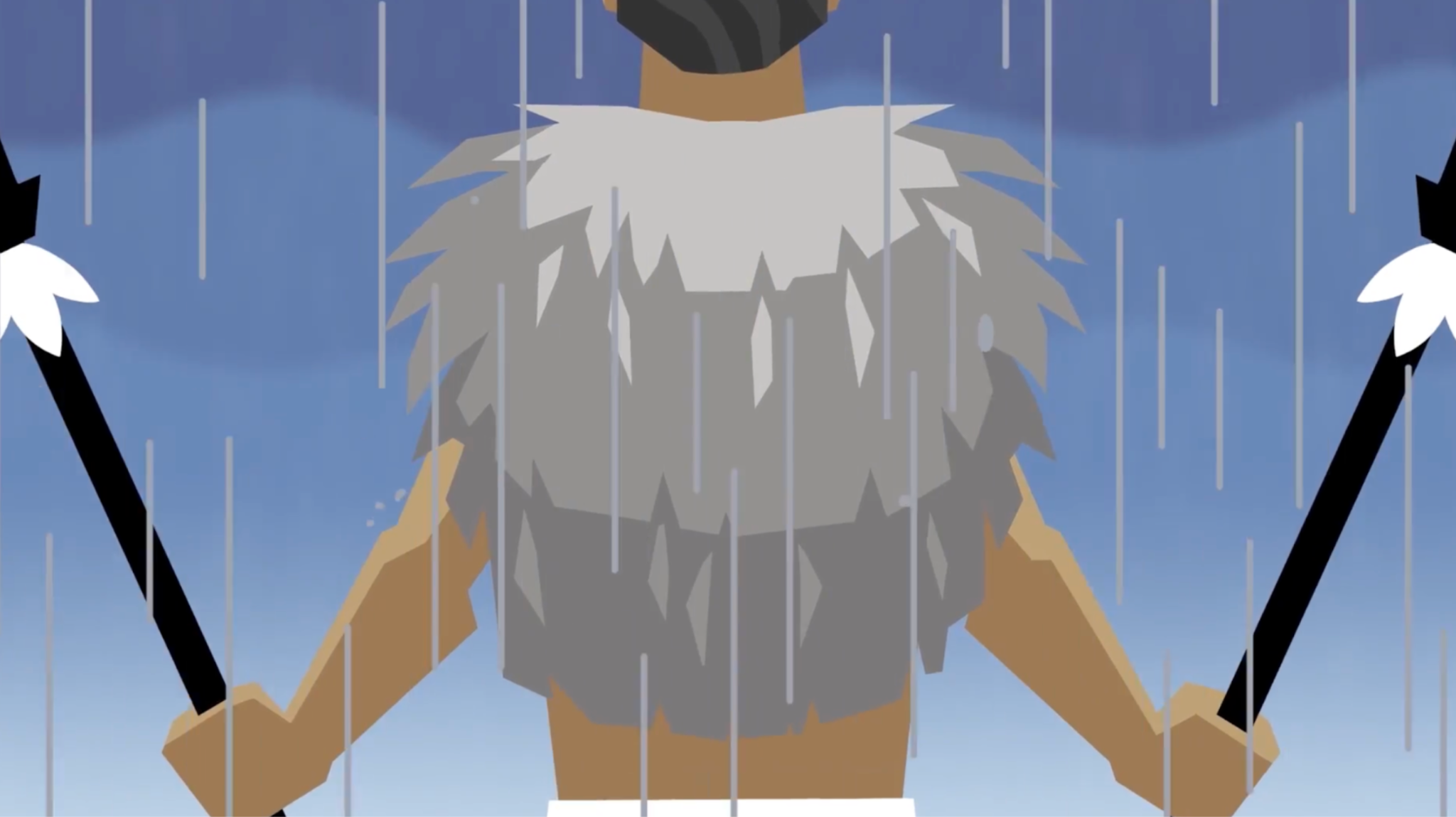 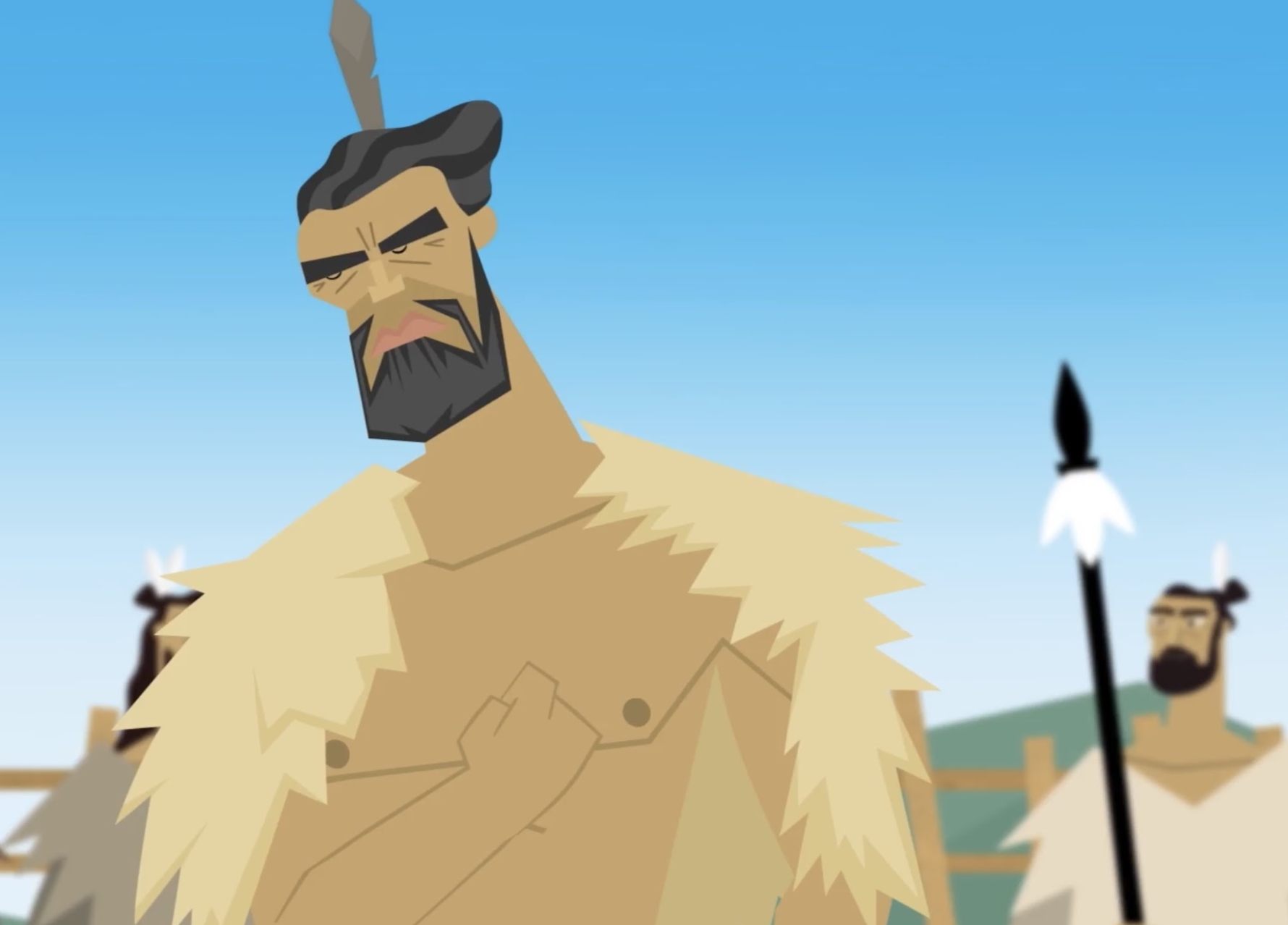